Bias correction of precipitation  from regional climate model using quantile mapping
Jayshri Patel, J. Sanjay and R Krishnan 


Centre for Climate Change and Research
 IITM PUNE
7 march 2017
Statistical bias correction
Statistical bias correction of simulation data is broadly applicable to the climate impacts research. 

Several bias correction method
Delta change 	
local intensity scaling 
analog methods 
fitted histogram equalization 
quantile mapping

The QM method has been widely used in hydrological impacts of climate change 
   ( Dobler and Ahrens, 2008; Piani et al., 2010).
[Speaker Notes: since it offers crucial advantages for impact modelling applications compared to using raw climate model output.
One of the driving motivations for much downscaling is
the investigation of regional and local hydrological impacts
of climate change (Fowler et al., 2007). Since the runoff response
to changing precipitation is highly nonlinear (Wigley
and Jones, 1985), changes in precipitation are amplified in
their convolution to runoff changes.]
Quantile mapping
QM is  an empirical statistical technique that matches the quantile of an Climate Model simulated value to the observed value at the same quantile
QM can alter the Climate Model driven 

 mean change (Pierce et al. (2015)

Extreme events (Hagemann et al.,2011; Maraun, 2013; Cannon et al.,2015).
[Speaker Notes: However  some studies demonstrated that 
Quantile mapping algorithms are commonly used to
bias correct daily precipitation series from climate models
so that distributional properties more closely match those
of historical observations.
QM bias correction is
an empirical statistical technique that matches the quantile
of an AGCM simulated value to the observed value at
the same quantile.

As noted earlier, we do not claim that the GCM projected
or bias-corrected trends are physically realistic,
only that the QM can alter the underlying GCM
trends considerably as an artifact of its application. if goal is to reproduce relative trends in precipitation extremes
as originally simulated by a climate model, then
the use of standard QM for bias correction cannot be
recommended. Instead, some form of quantile mapping
that takes into account future trends, minimally in the
mean, or, more comprehensively, in all quantiles, is
preferred.]
Detrended quantile mapping (DQM)
If  Projected value falls outside the historical range

Removes long-term mean trends from projected values variables
Apply quantile mapping for the Detrended values, 
introduced the removed long-term mean trends
List of Regional climate model  driven with CIMP AOGCM
Mean climatology for JJAS precipitation 
for 1991–2005 for the raw RCM output and Bias corrected QM and DQM
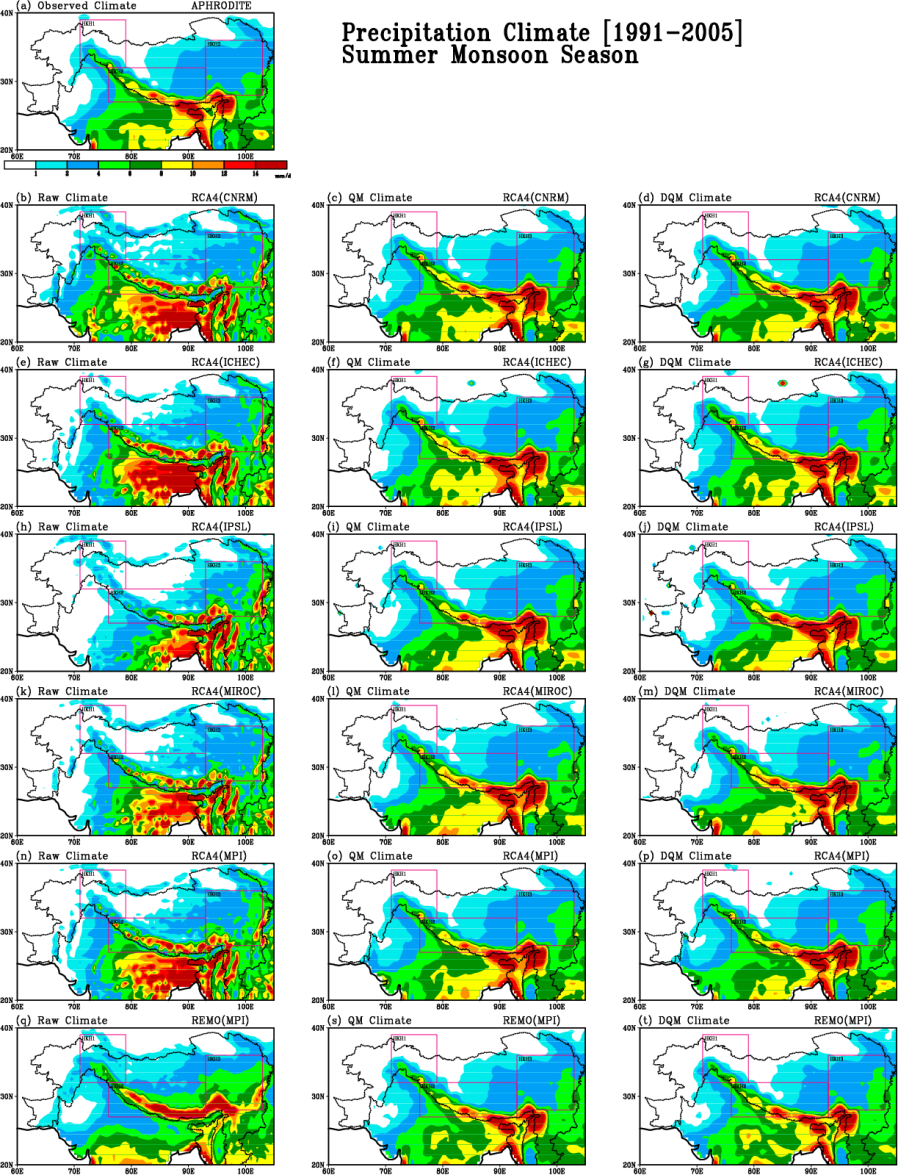 Calibration period - Jan 1976 to Dec1990 
 Validation. period - Jan 1991 to Dec 2005
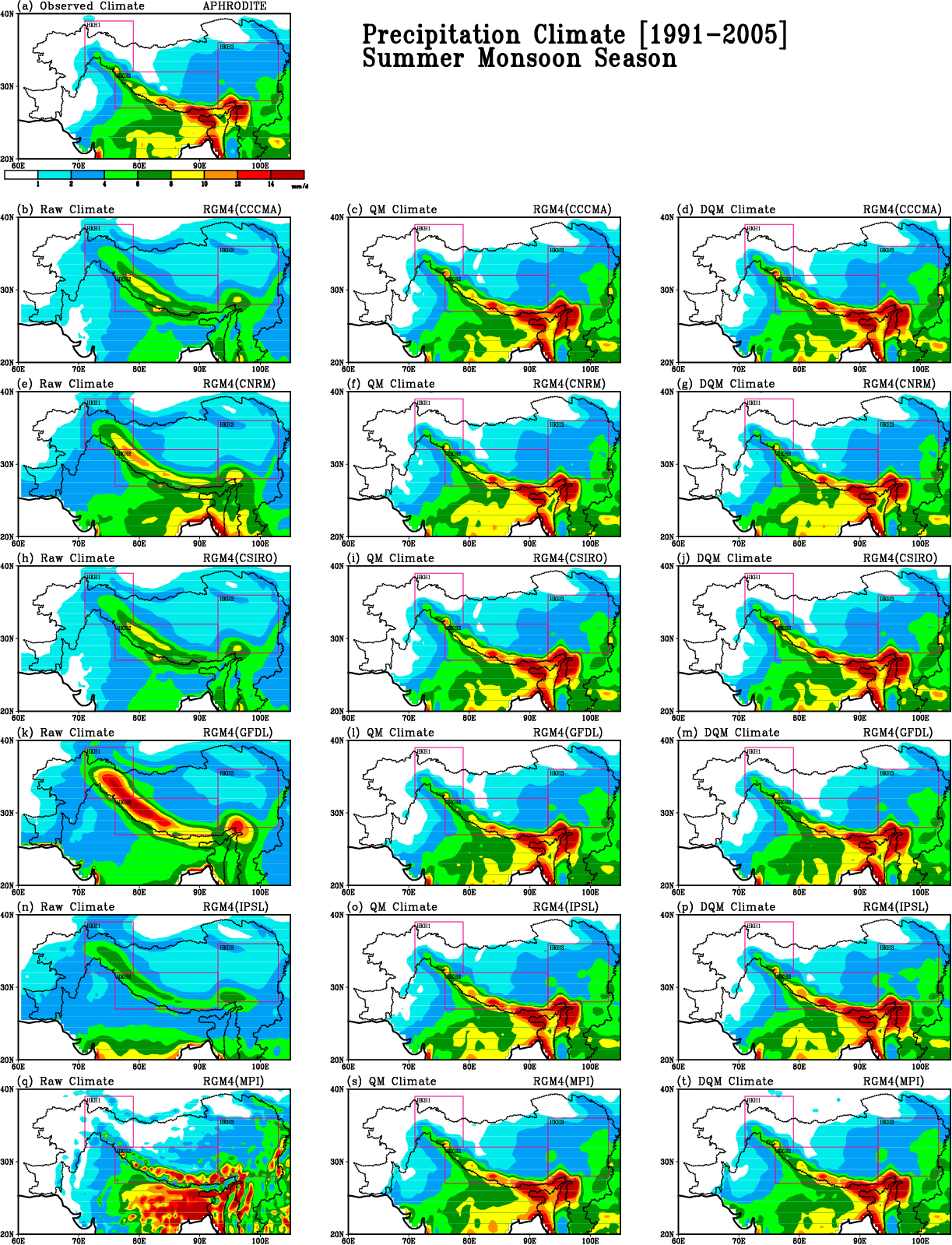 Mean Climatology for JJAS precipitation 
for 1991–2005 for the raw RCM output
and Bias corrected QM and DQM
The TM index using QM (left) 
an DQM (middle)
Added value (right)
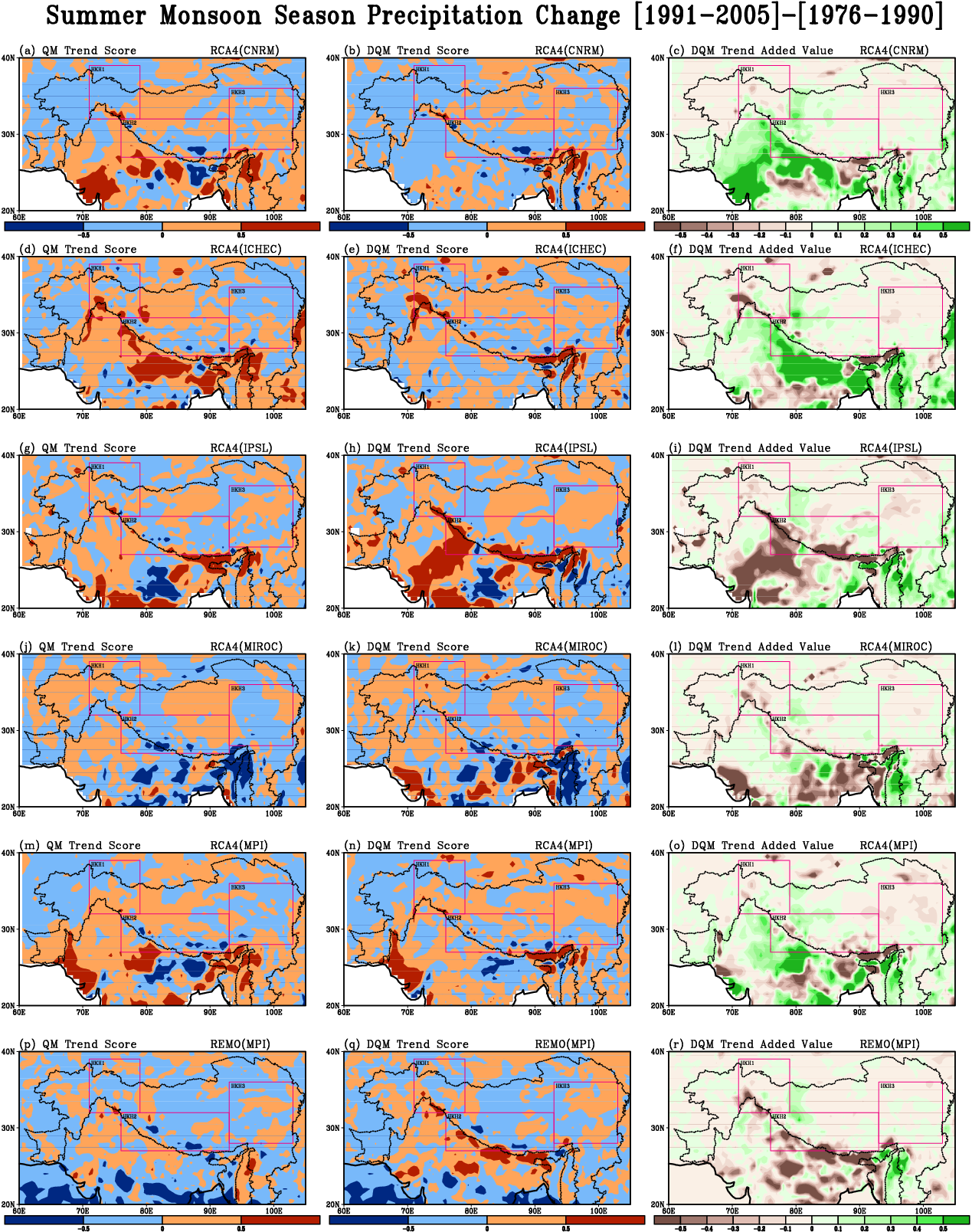 TM values  > 0  bias correction degrades
TM values  < 0  bias correction improves
In order to quantify the added value  of Detrended Quantile Mapping over  the QM.

 
If  TM index is smaller for DQM than QM , if AV is positive
Added valued = TMDQM  - TMQM
The Trend Modification index using QM (left)  and DQM (middle)
Added value (right) for Summer
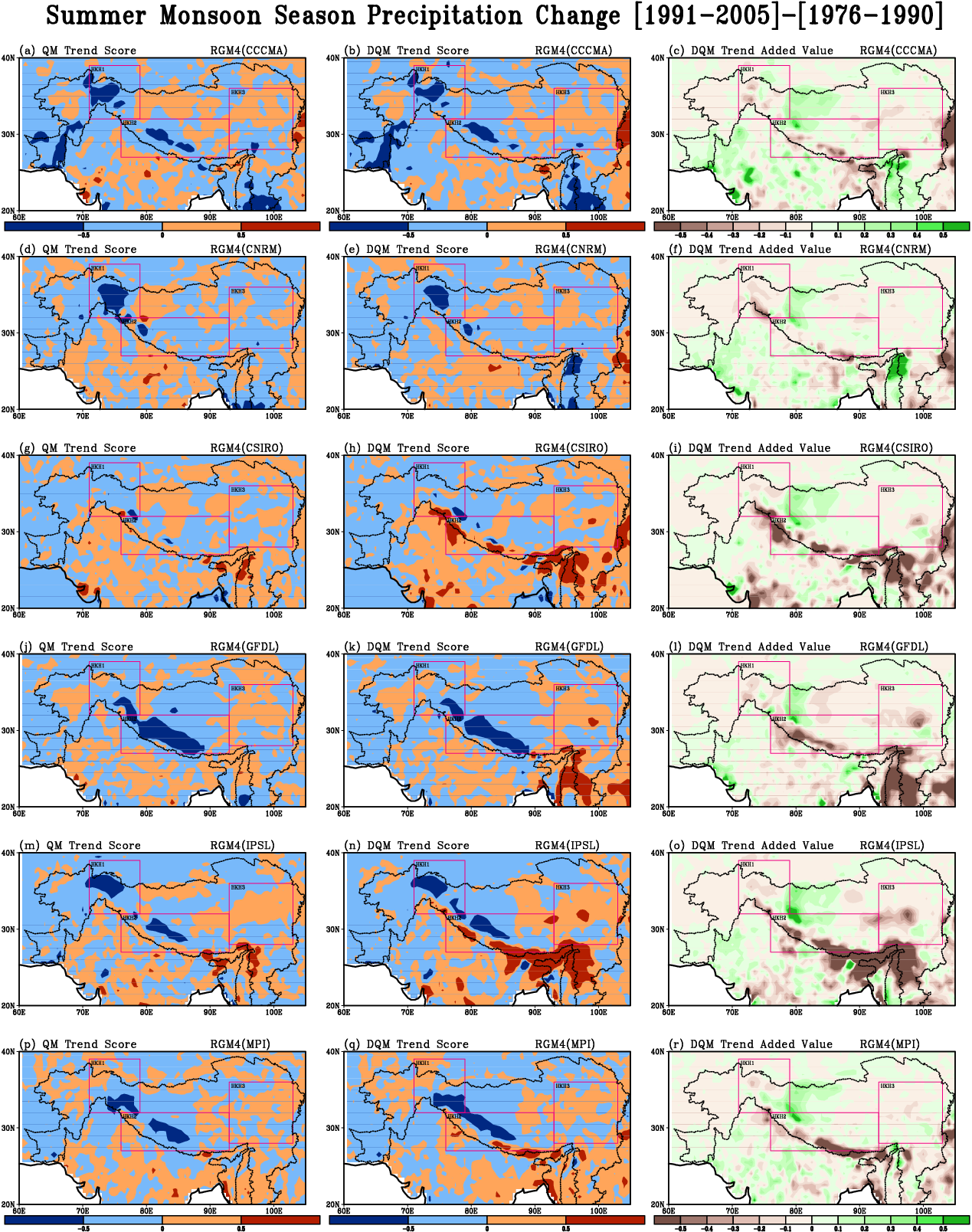 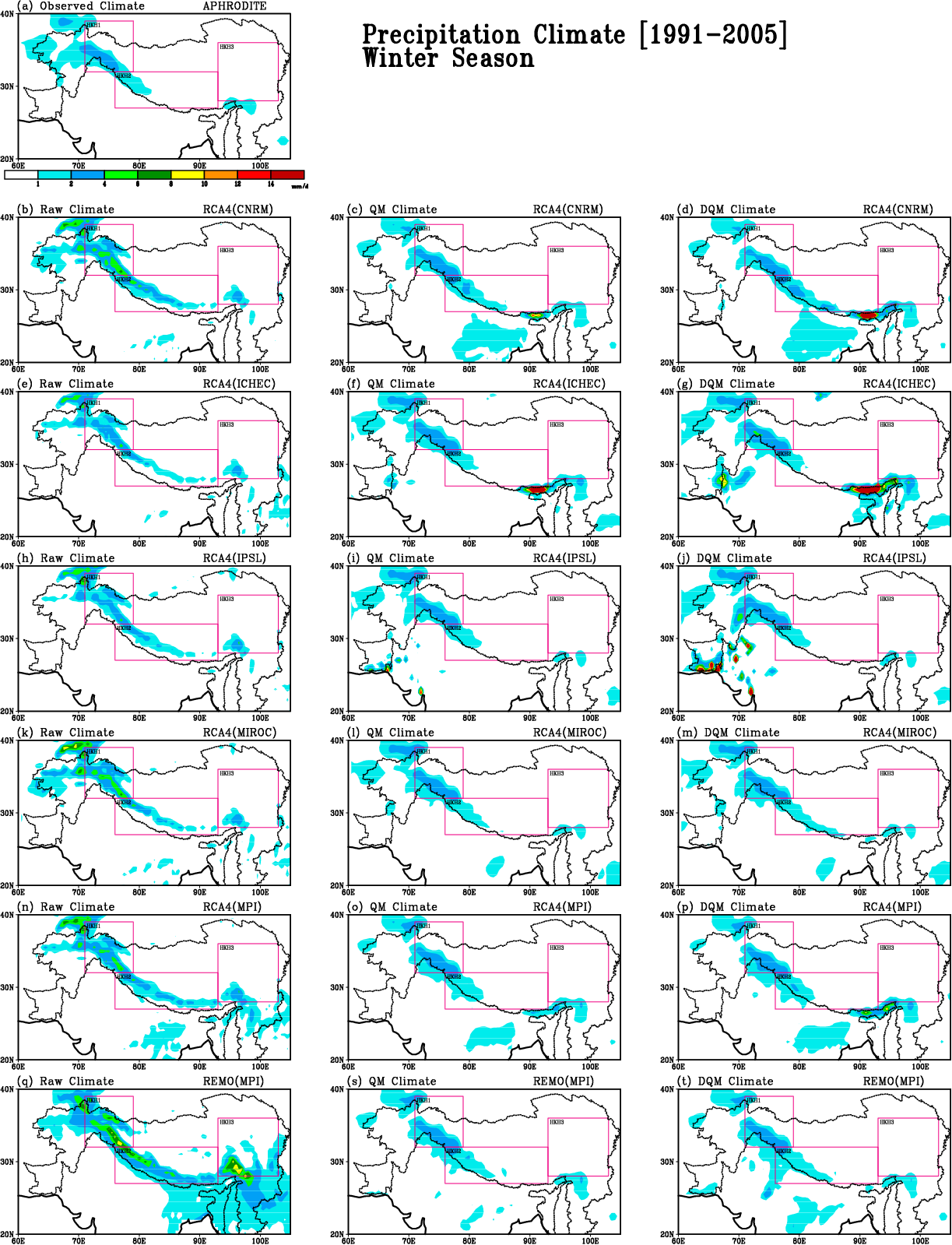 Climatology for DJF precipitation 
for 1991–2005 for the raw RCM output and Bias corrected QM and DQM
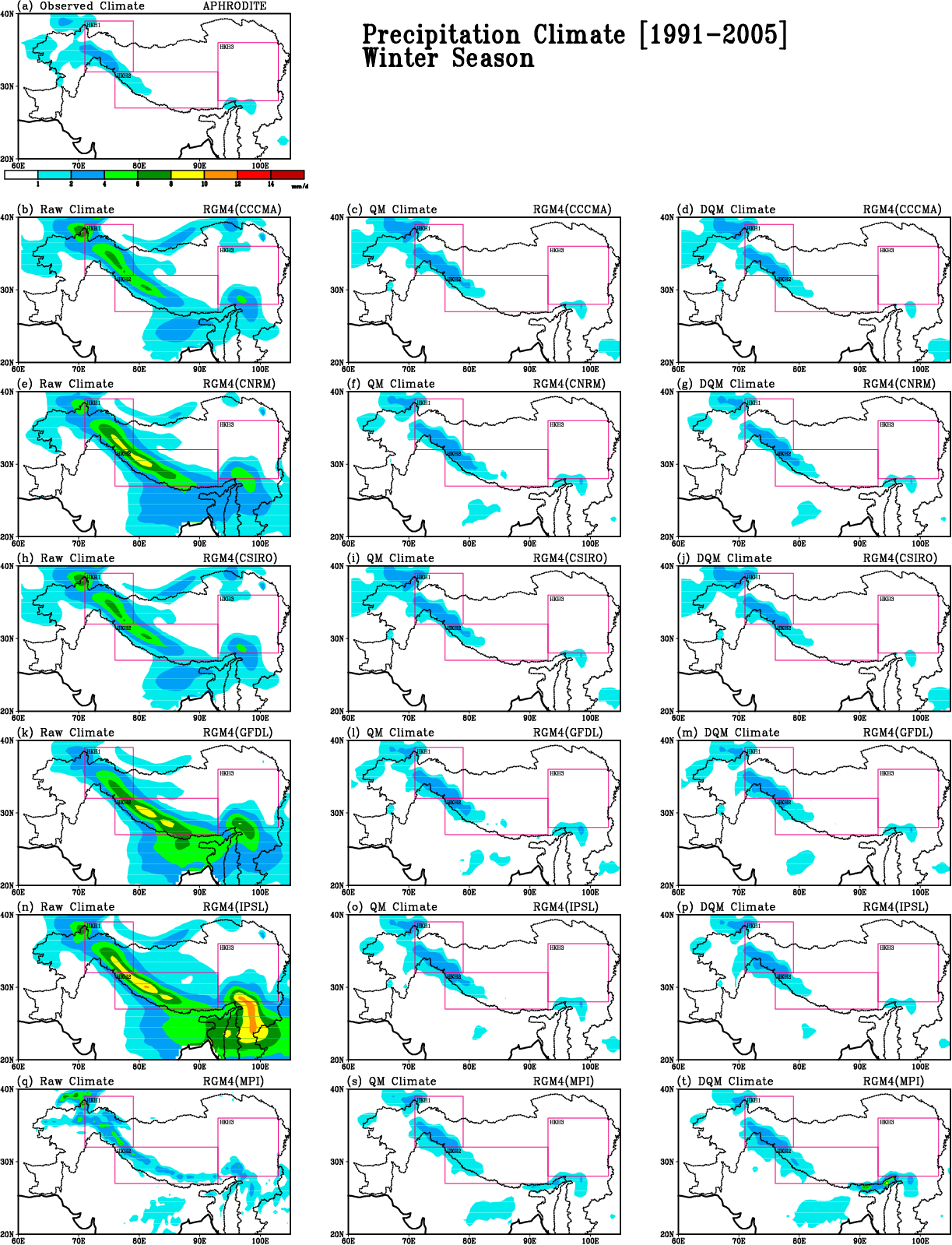 Climatology for DJF precipitation 
for 1991–2005 for the raw RCM output and Bias corrected QM and DQM
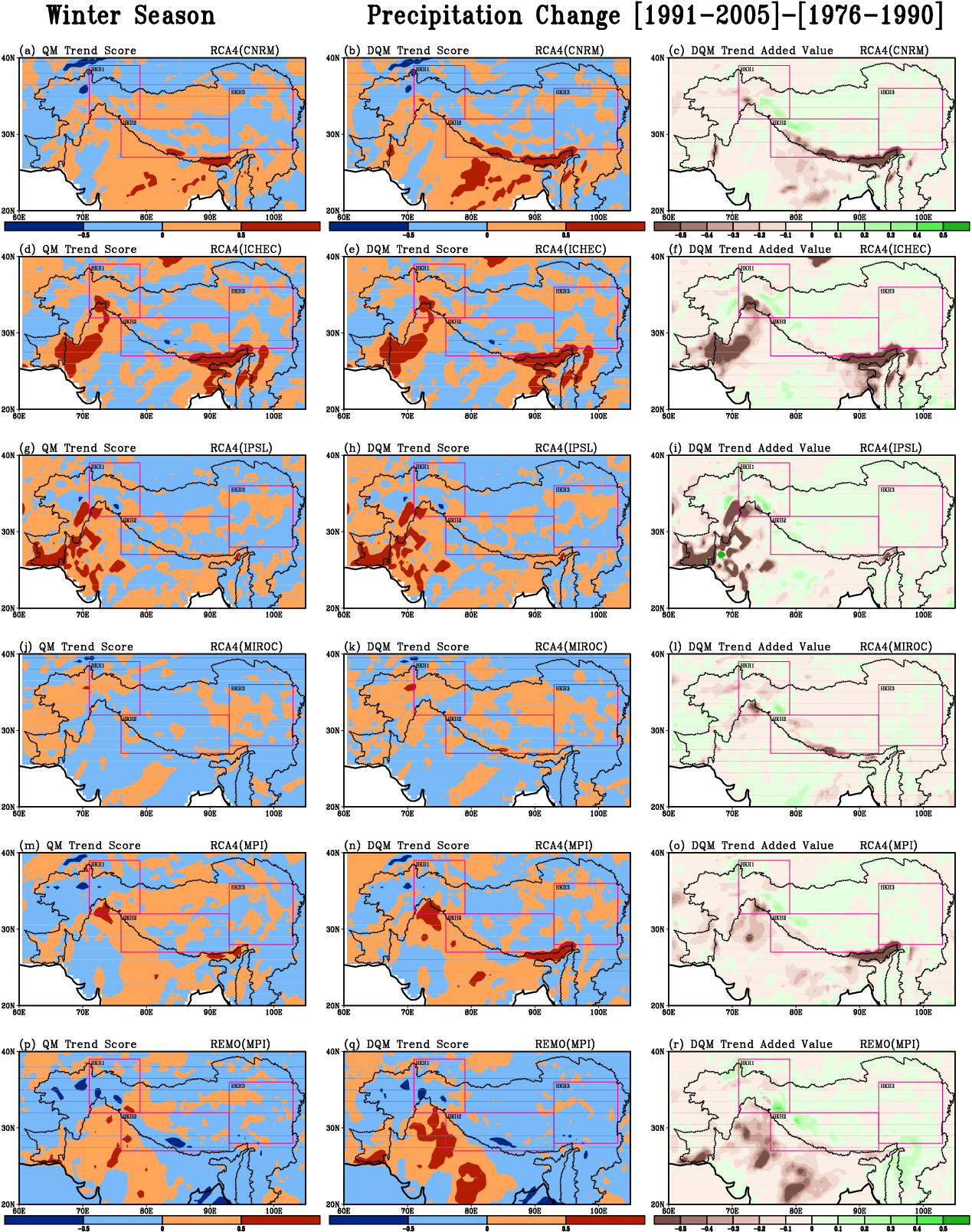 The Trend Modification index using
 QM (left)  and DQM (middle)
Added value (right) for Winter
The Trend Modification index using 
QM (left)  and DQM (middle)
Added value (right) for winter
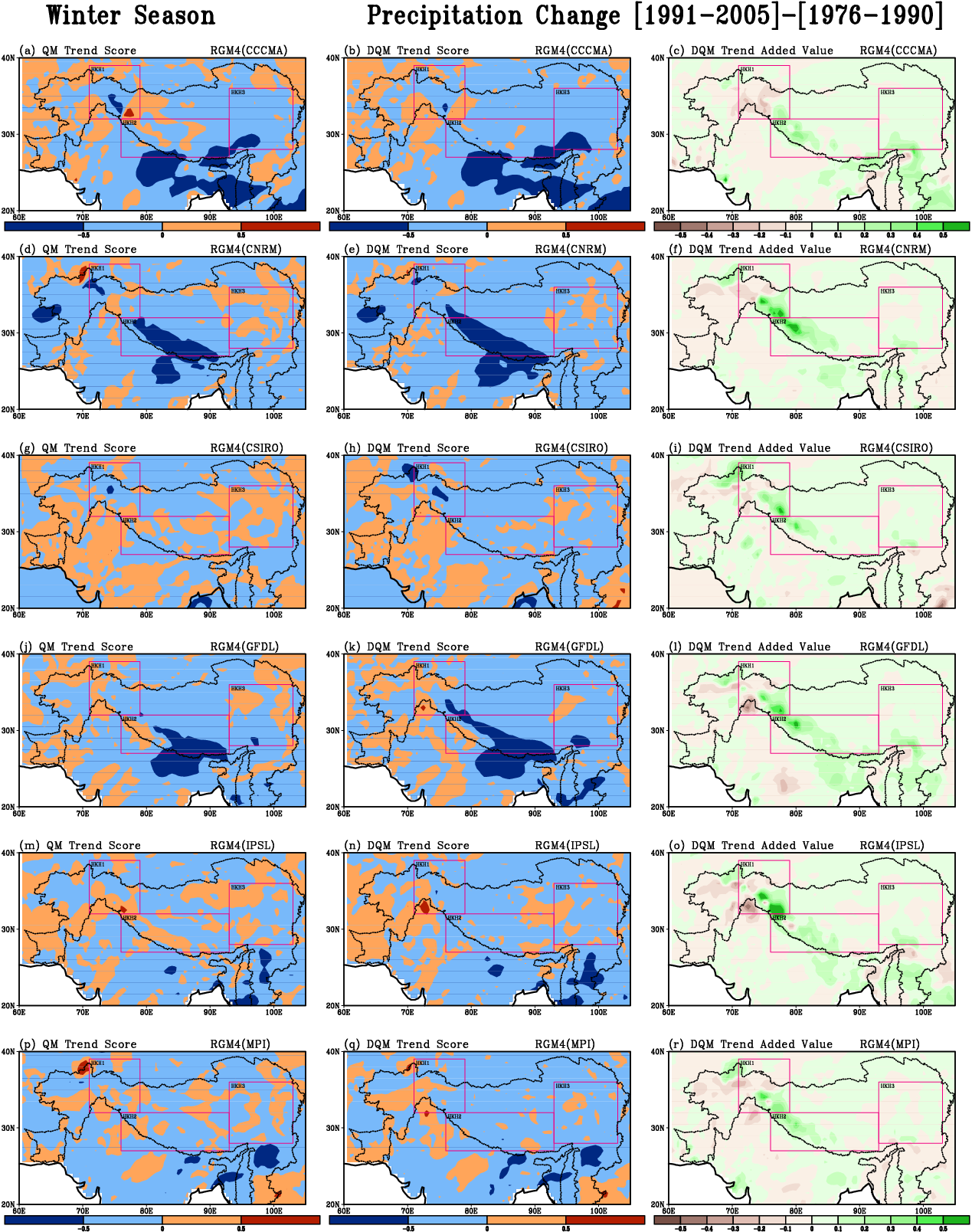 Summary
Trend modification index  with improved or degraded  change  vary from model    to model  as well as region to region for both QM and DQM.

No clear difference   can be seen to  apply Detrended Quantile mapping  over Quantile mapping .
Thank You